Elinor DeWire’sQuick Lighthouse Tour
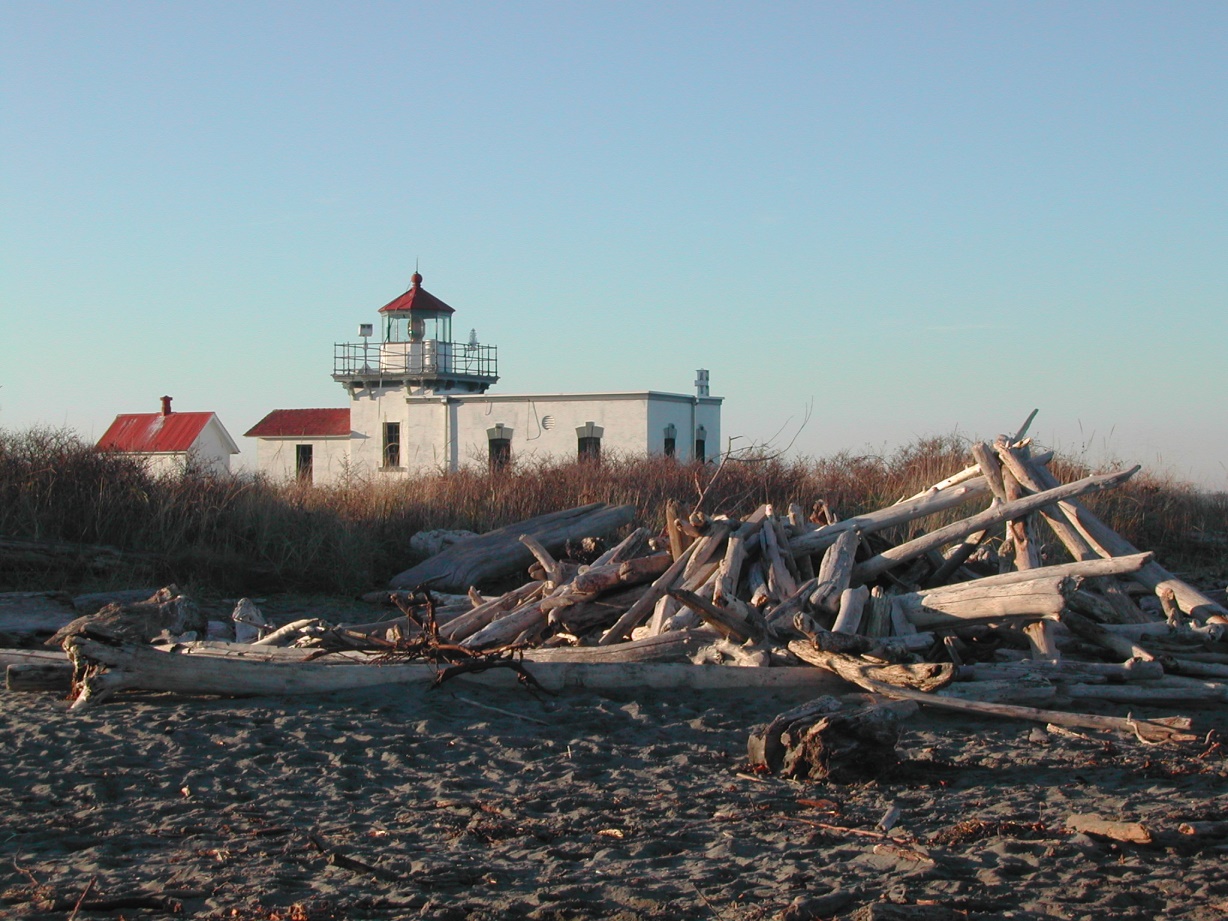 Contents © Elinor DeWire 2004
FYI
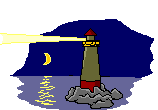 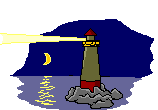 The world total of lighthouses is estimated at more than 25,000. Even landlocked nations have them on lakes and rivers.
The United States has about 680 lighthouses still standing. There were about 1500 in 1915.
Michigan has the most lighthouses in the U.S.
Washington has 21 lighthouses remaining. Cape Disappointment is the oldest, established in 1856.
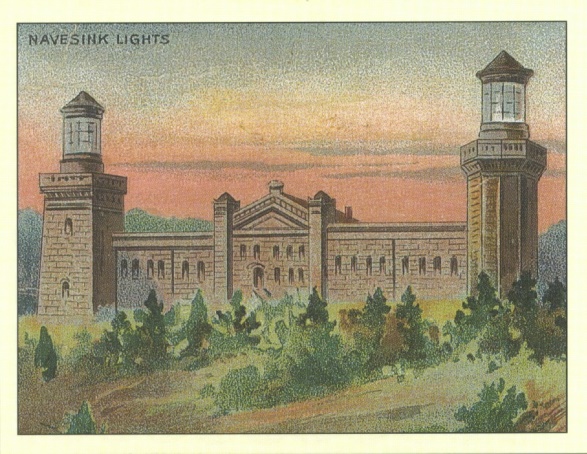 What is a “lighthouse?”
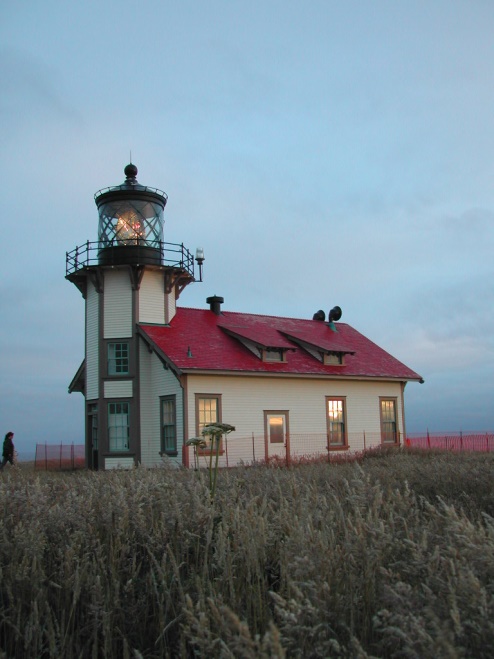 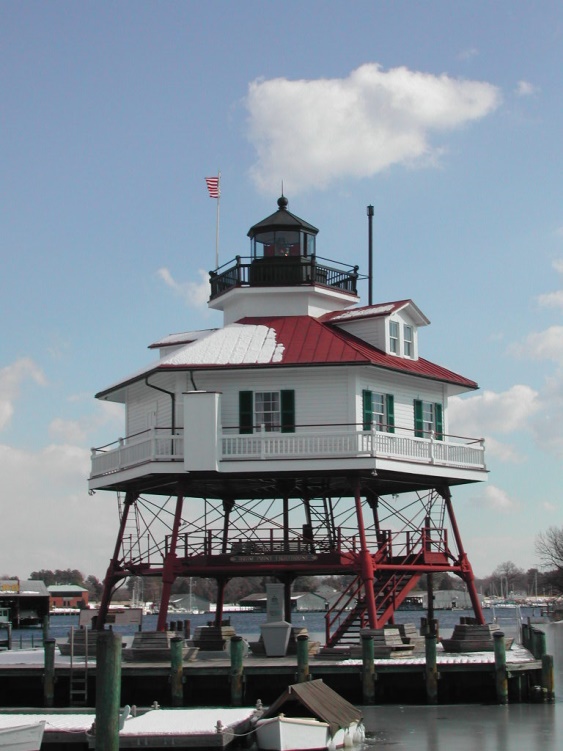 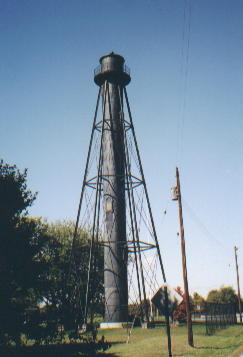 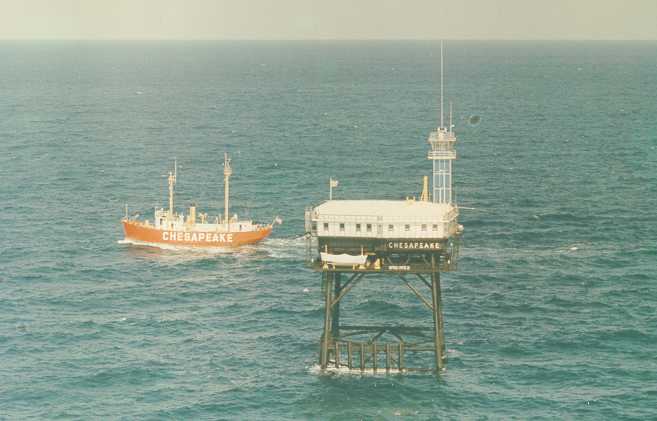 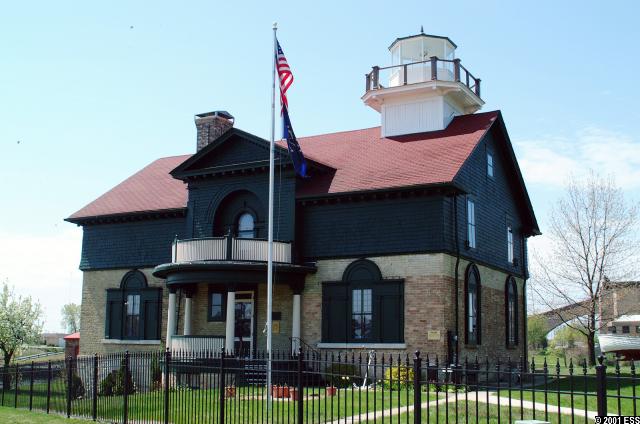 Form Follows Function
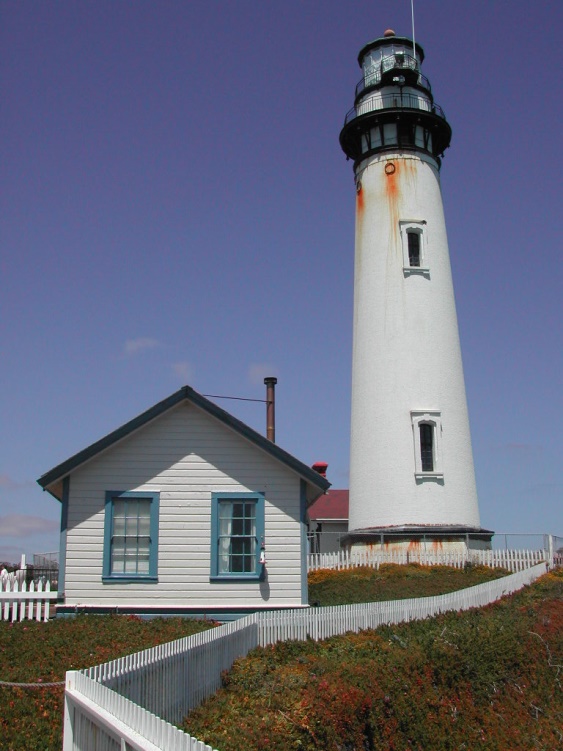 Seacoast or “landfall” lights on low beaches need to be tall.
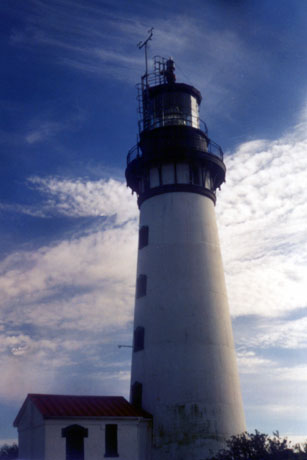 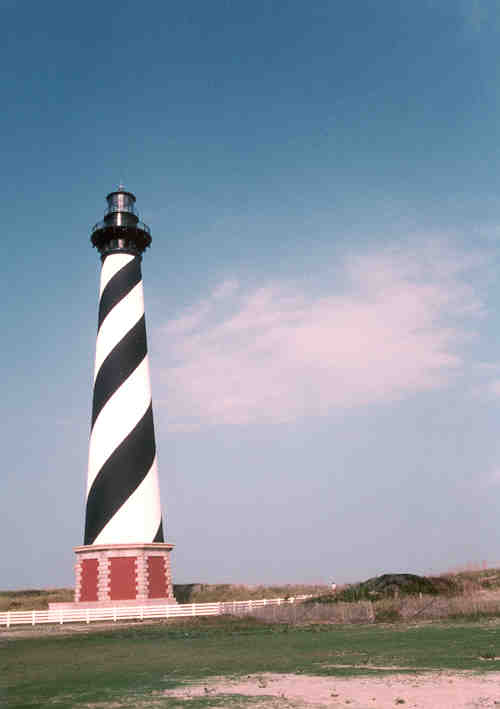 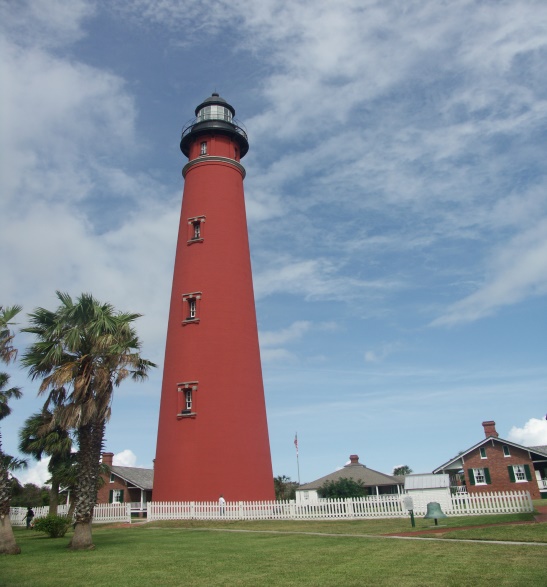 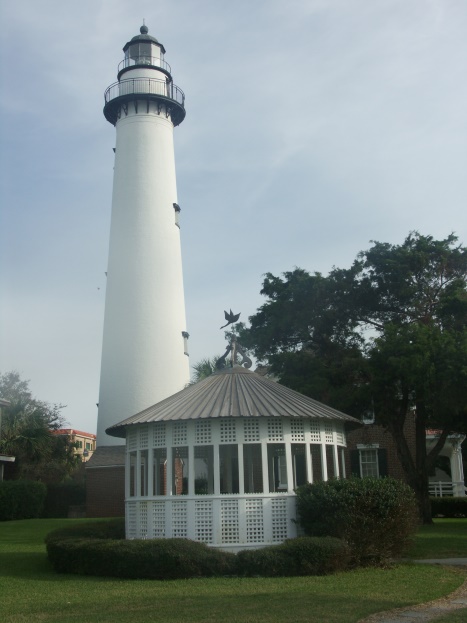 Landfall lights on high cliffs need not be so tall.
Landfall rock/reef lights that stand at sea
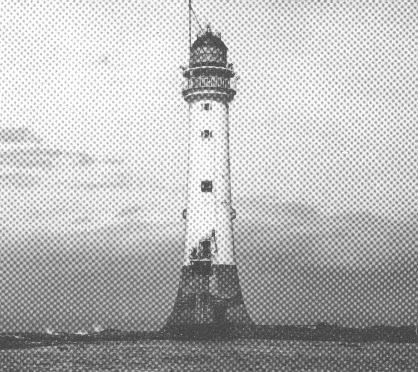 Island Lights
Cast Iron Collapsible Towers
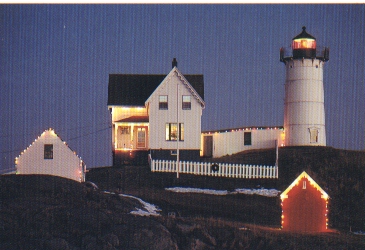 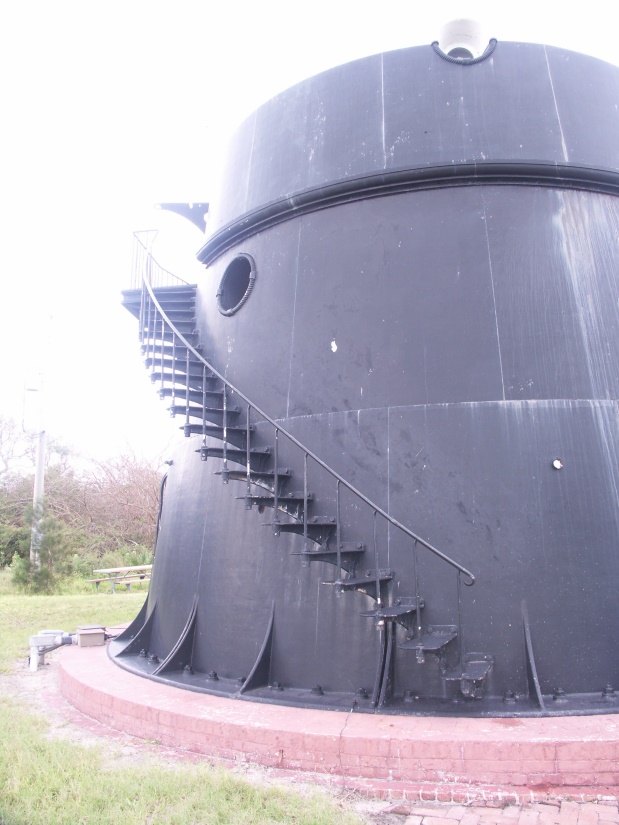 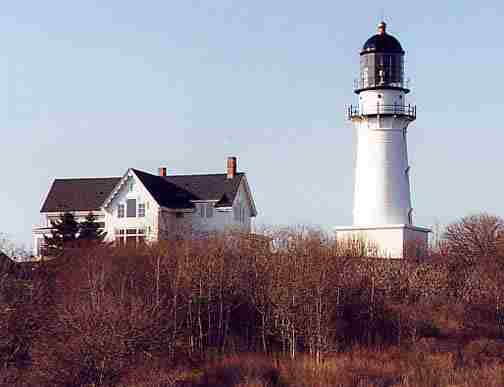 They’re like Lego pieces that come apart and reassemble.
Pile, Screwpile, & Texas Tower Lights
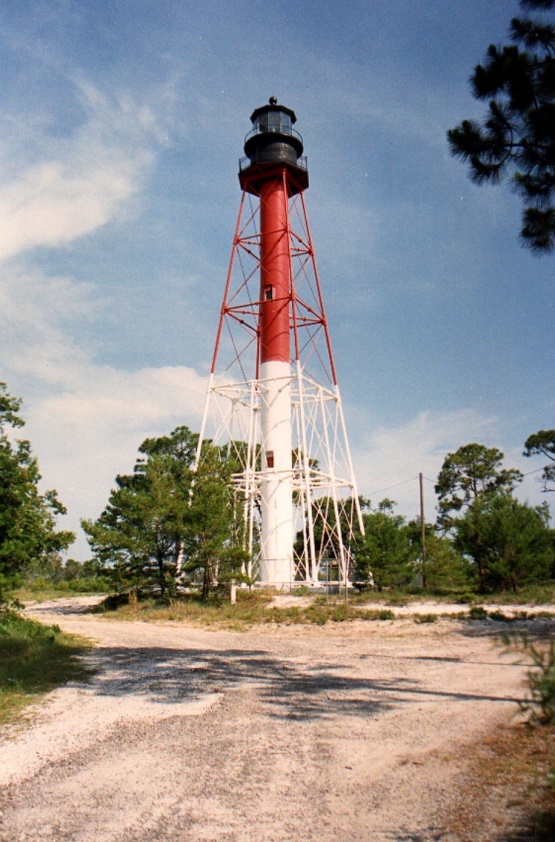 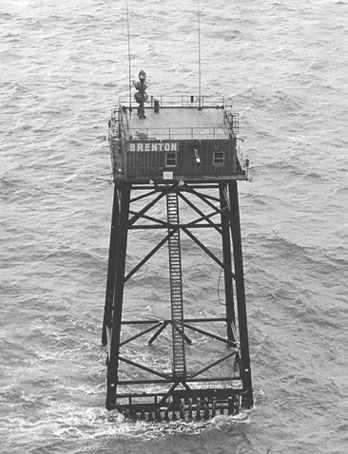 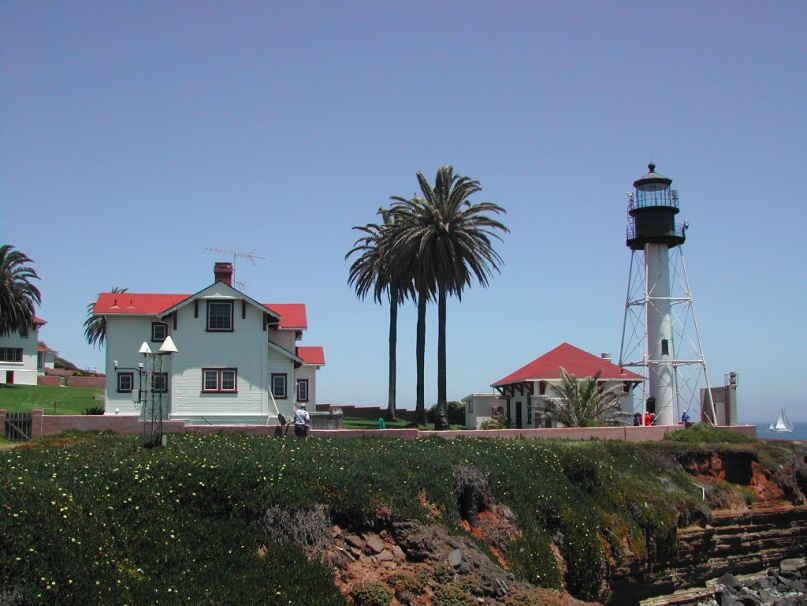 Legs are screwed into reefs or the sea floor.
Caisson Lights
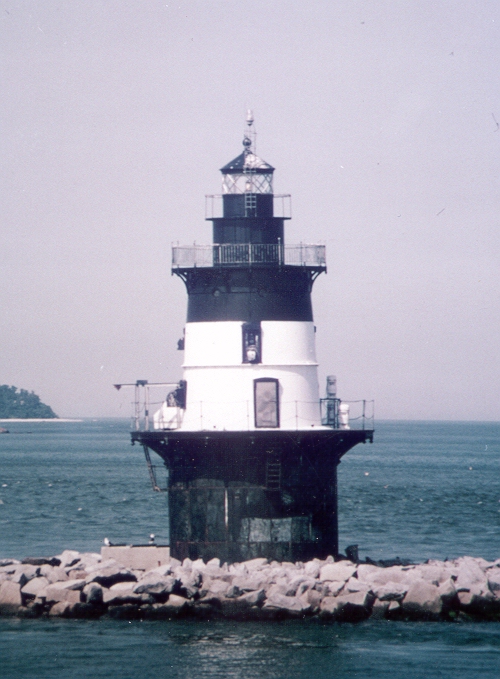 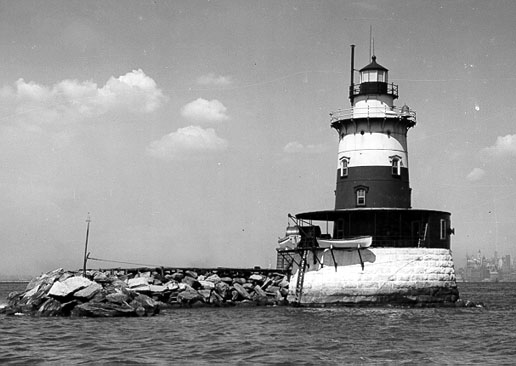 Built on piles of rocks and fabricated cribs.
Twin Lights
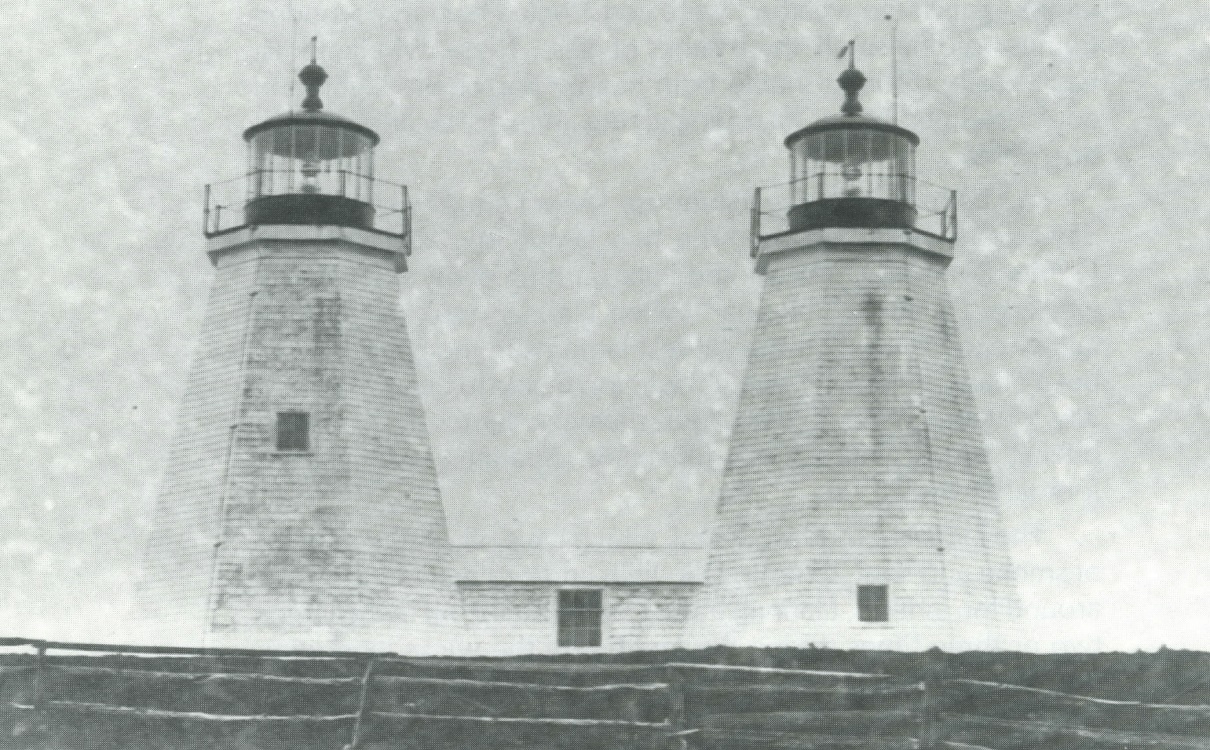 These served before technology advanced to produced flashing lights. In the old days, all lights were white and did not flash to identify themselves.
Nauset Triple Lights, Cape Cod
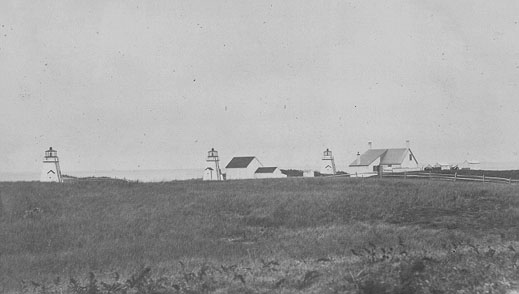 Only a few triple light stations were built in the world. The United States had one.
Buttressed Lights
A Canadian architect & builder designed these towers to provide extra stability.
Incorporated & Cottage-Style Lights
These com,bined the quarters and lighthouse or the lighthouse and fog signal building.
Reinforced Concrete Towers
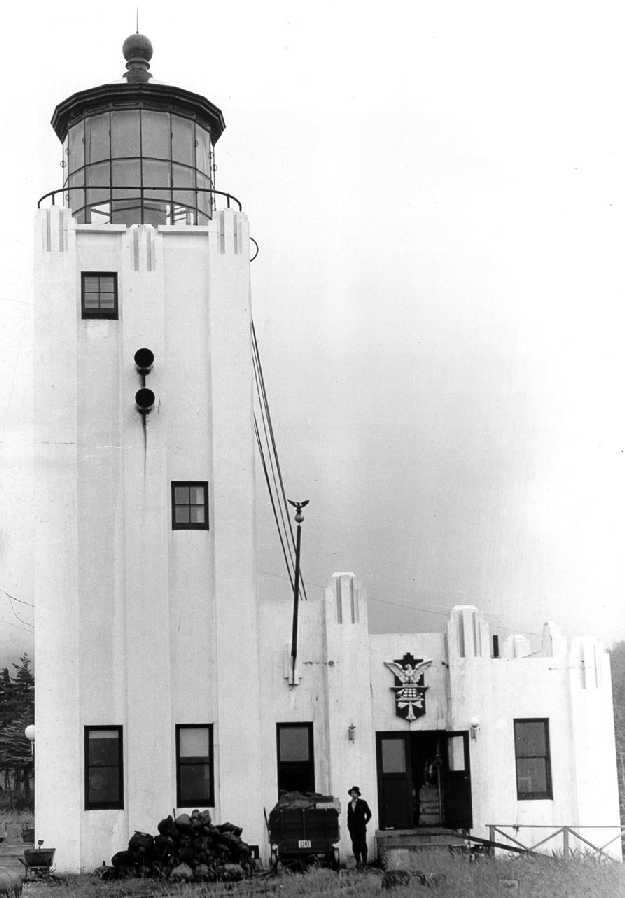 Built after 1900 when reinforced concrete came into use. This made a strong lighthouse!
Art Deco & Carpenter Gothic
Skeleton Towers & Modern Lights
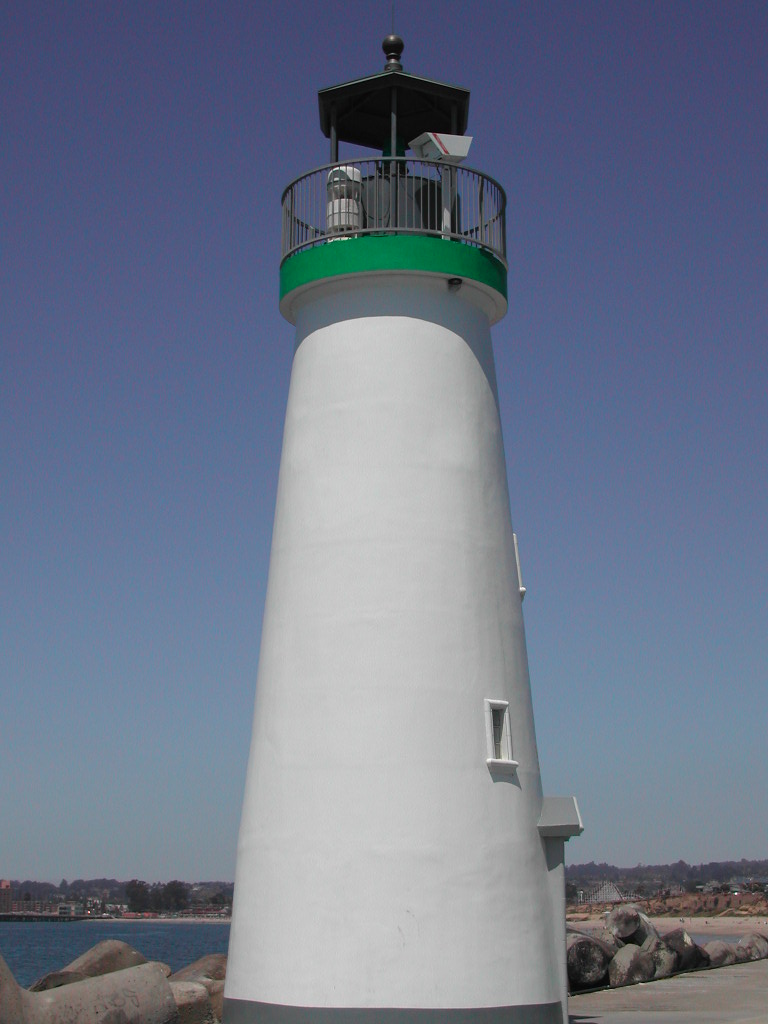 Pharos of Alexandria, Egypt – 180 B.C.E., oldest known lighthouse in the world.
SuperlativesOldest
La Coruna, Spain – Middle Ages
Sandy Hook, New Jersey – 1764 is the oldest lighthouse in the United States.
TallestCape Hatteras                    Ile de Vierge
198 feet, tallest in the USA
273 feet, in France and tallest in the world.
Brightest
Oak Island, North Carolina, brightest in the USA.
Cape Point,  South Africa, said to be the world’s brightest.
Fresnel’s Amazing Lens
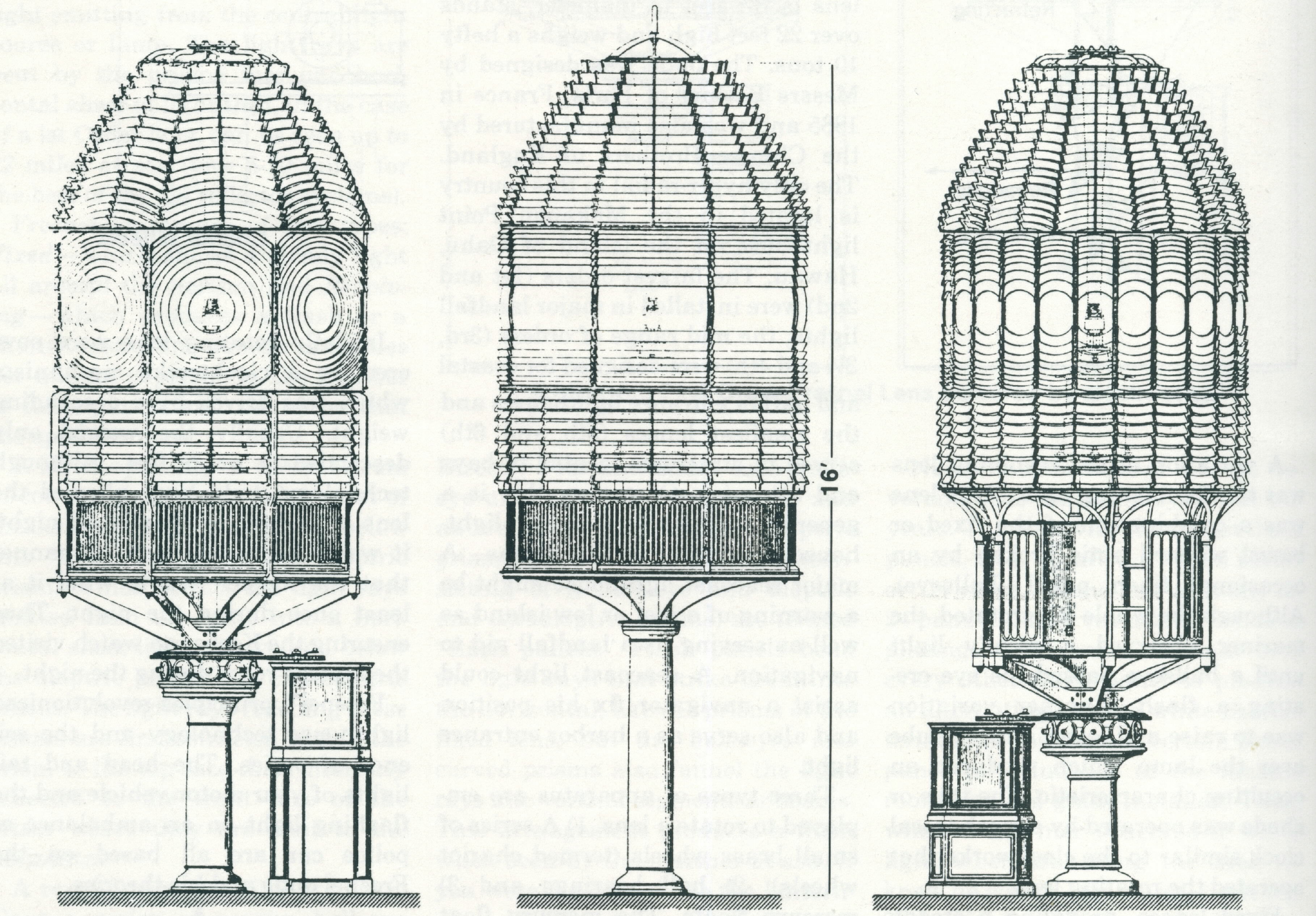 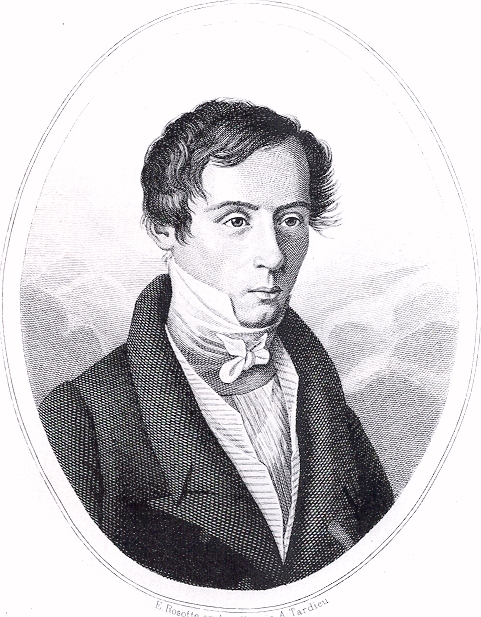 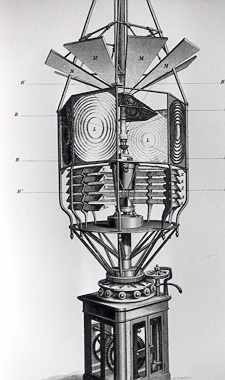 Jean-Augustin Fresnel, a French physicist, revolutionized lighthouse optics in 1826.
Cape Canaveral
Assateague
LenticularOptics
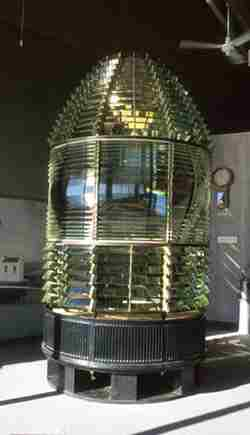 Cape Disappointment
Au Sable
Destruction Island
Negril drum lens
DeTour Reef 3.5
Admiralty Head
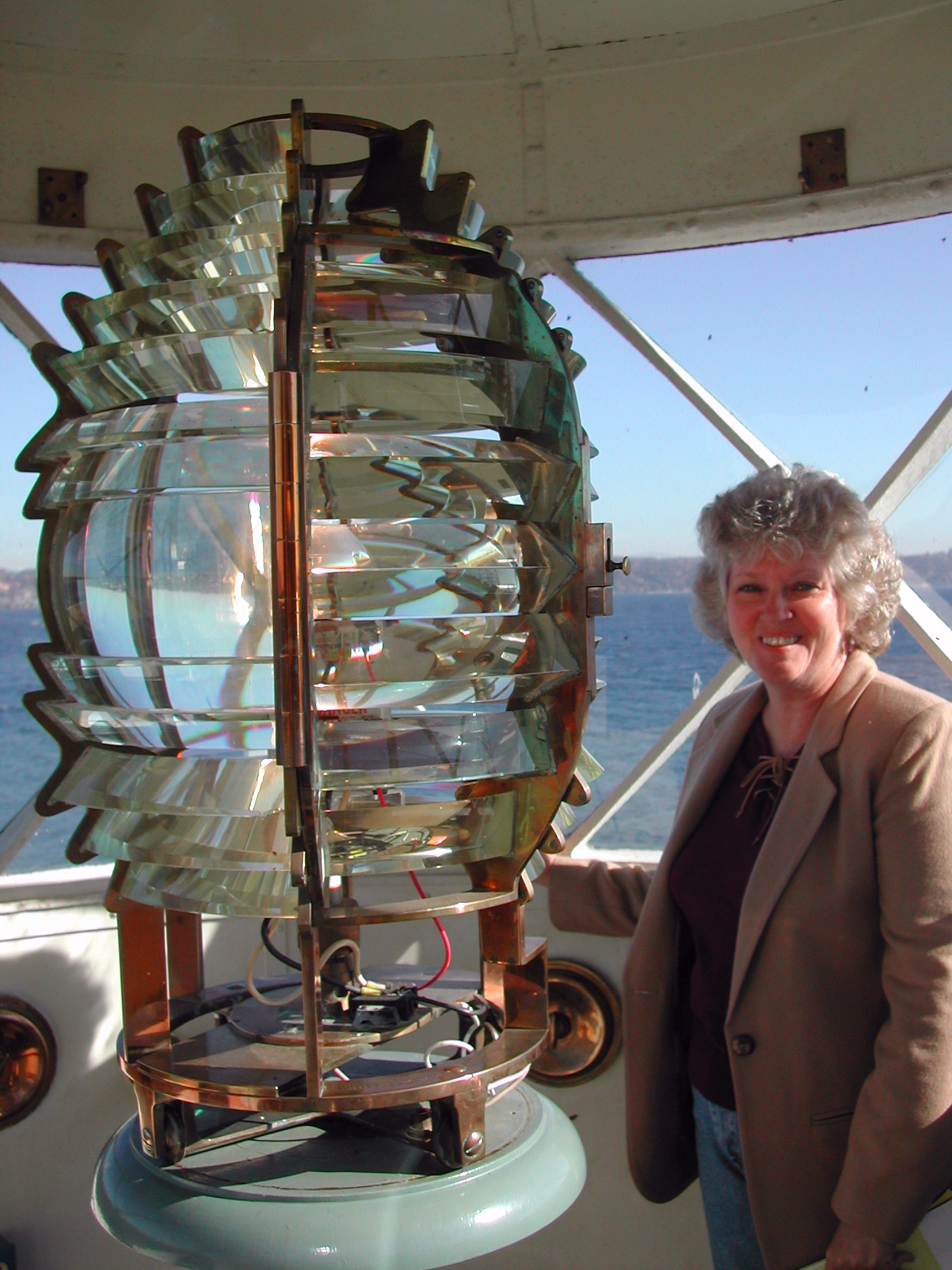 Lightship lenses
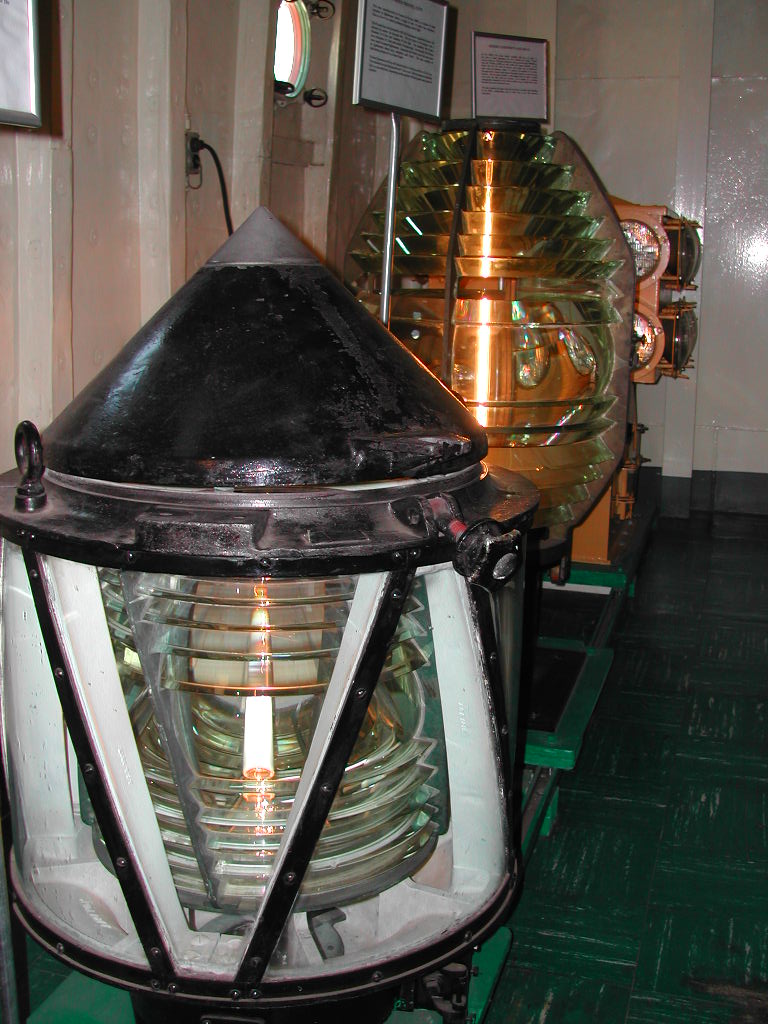 Navesink clamshell
Point Robinson
Largest LensHyper-Radial
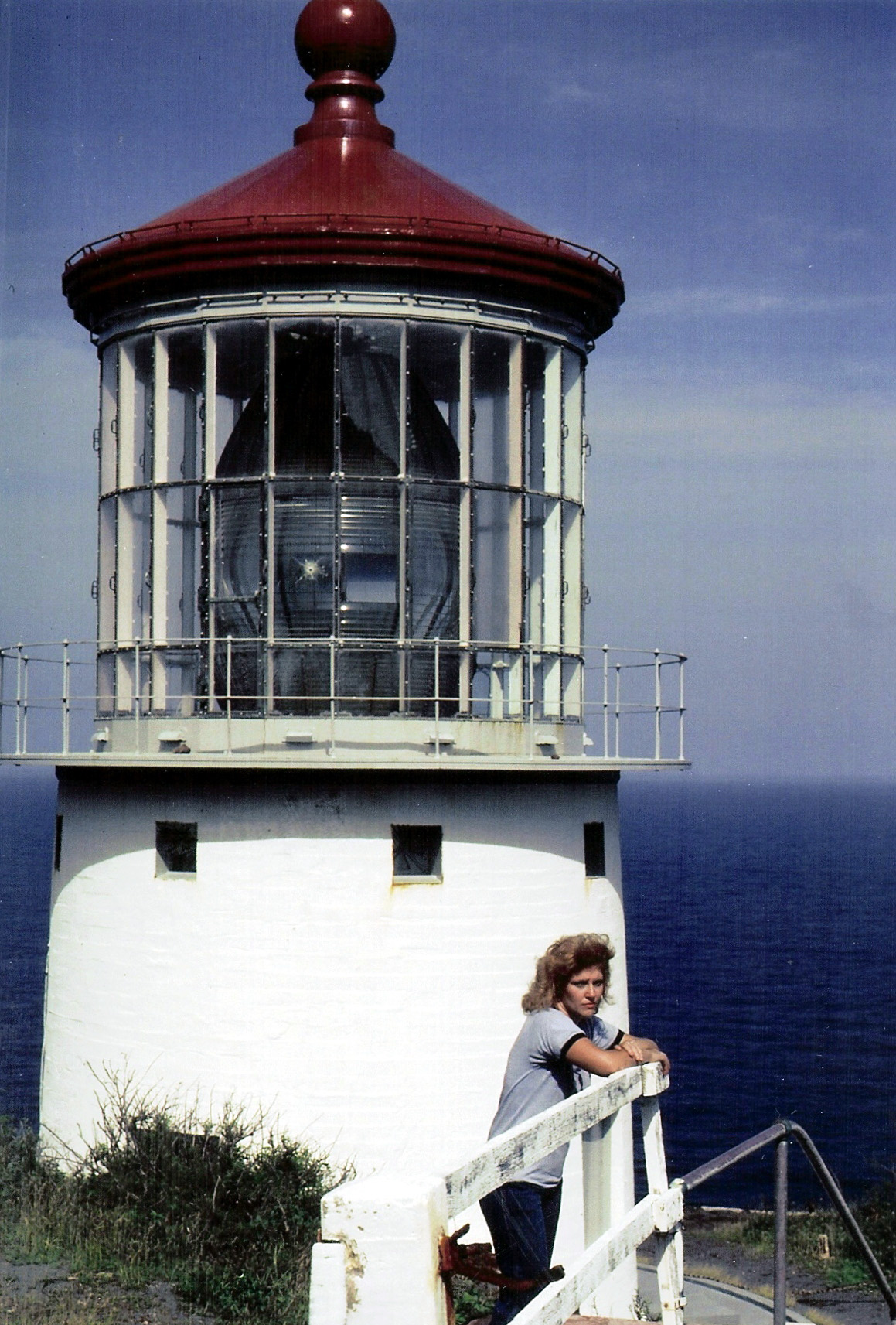 Makapu’u Point, Hawai’I has the only hyper-radial lens in the United States.
Destruction Island chariot wheels
Lens Rotation Methods
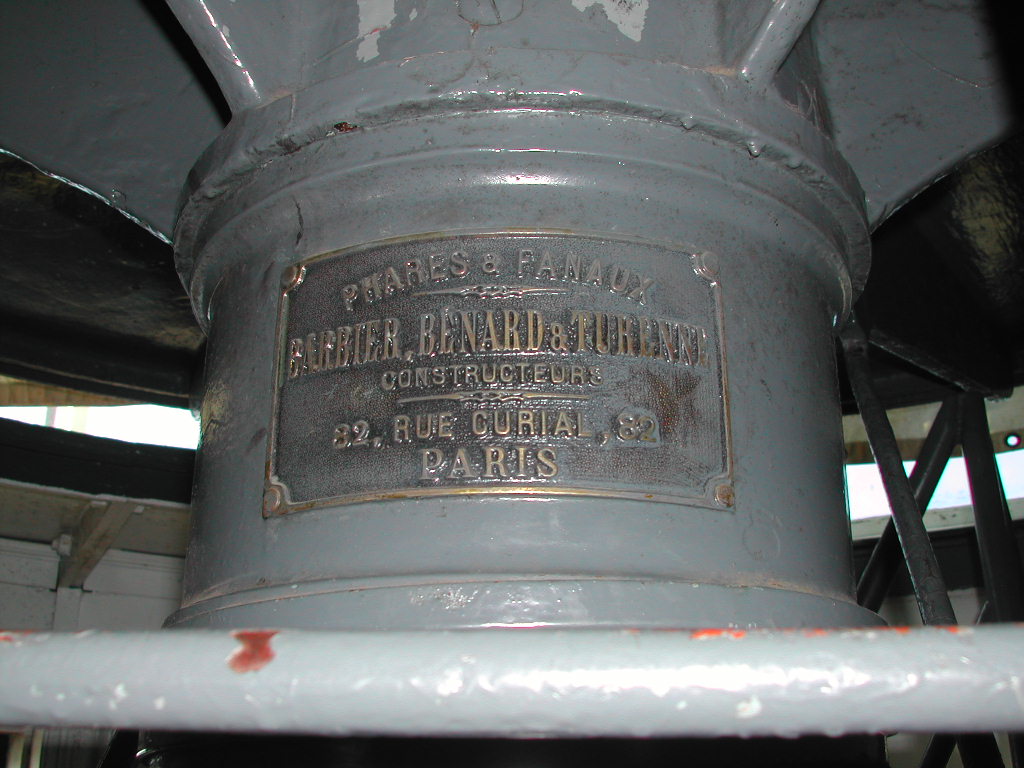 Point Reyes gear mechanism
Weight-drop cage at right—the appartus worked somewhat like a cuckoo clock with weights.
Point Reyes mercury float
Fog Signals - Bells
Many lighthouses had fog signaling equipment.
Cape Neddick
Avery Rock
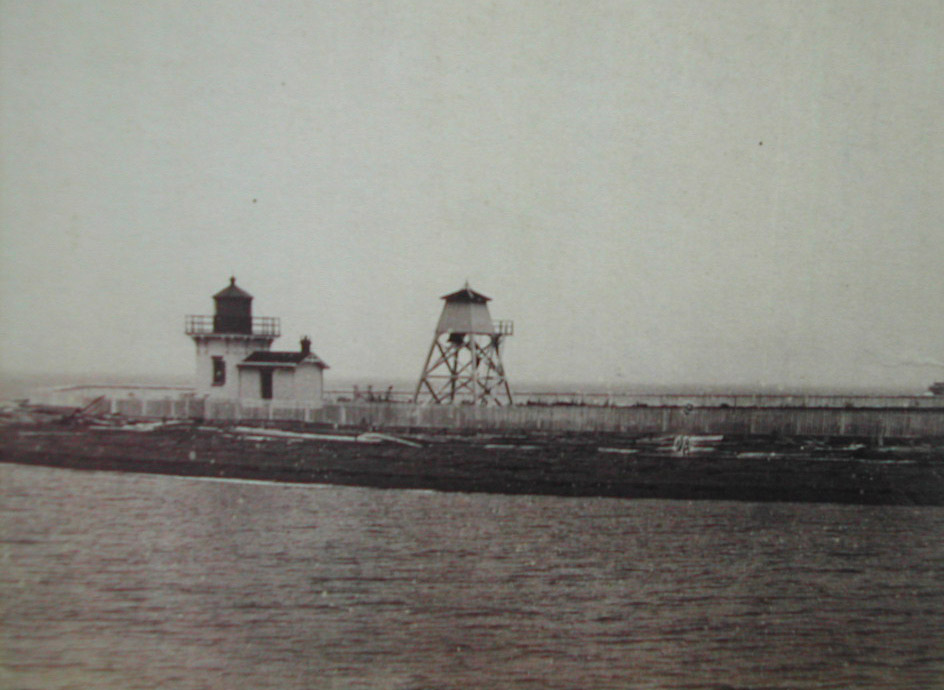 Point No Point
Browns Point
Steam Whistles & Sirens
Point Robinson (both images left)
The smokestacks show where the coal-fired boilers were located to make steam.
Cape Flattery
Compressed Air Horns
These blared the classic beeeee-ooohhhh!
Semiahmoo
Turn Point
Modern Lights & Horns
Modern Fesnel lens
Point Reyes
Light sensors below look like eyes and turn the lights on and off or turn the fog signals on and off.
Point Sur
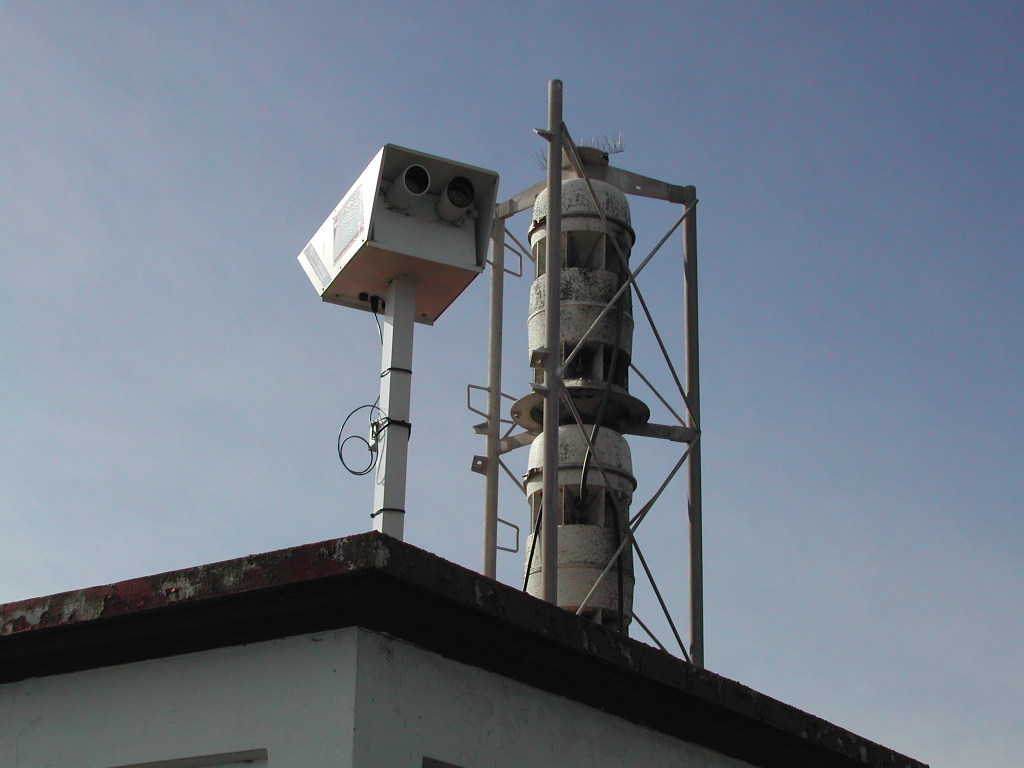 New Dungeness
Point No Point
Fuel Storage
Cape Canaveral
Cape Neddick
New Dungeness
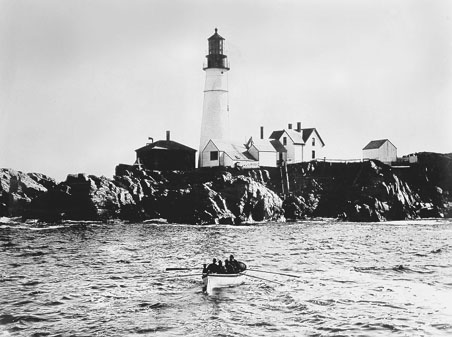 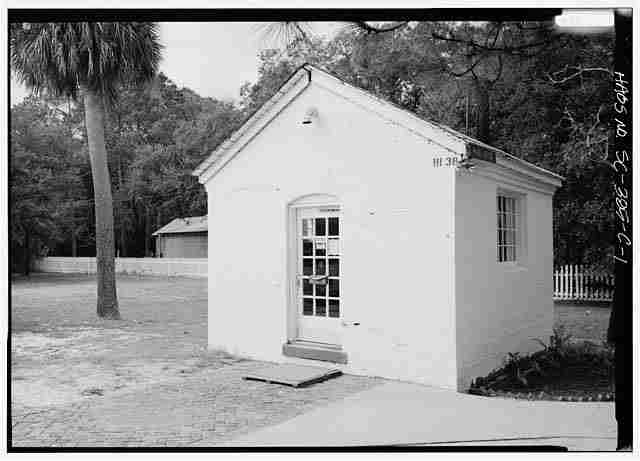 Portland Head
Point Vicente
Hunting Island
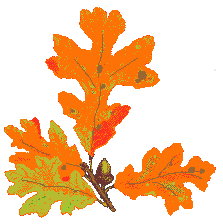 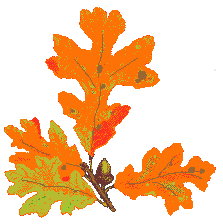 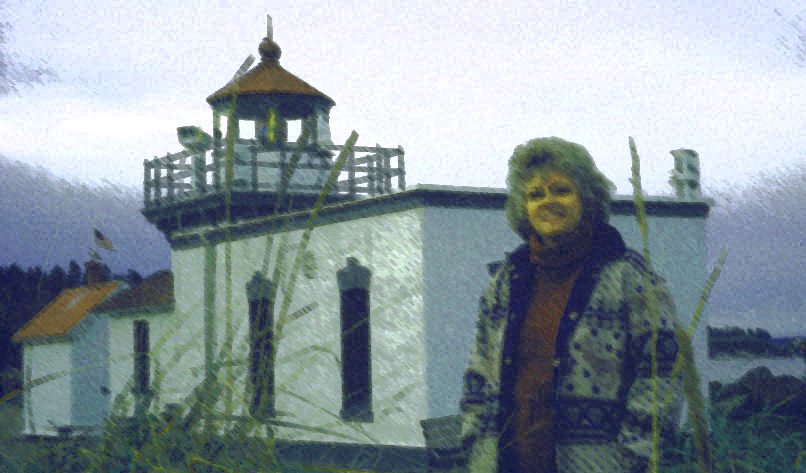 Thanks for viewing!
Check out my Lighthouse Blog at elinordewire.blogspot.com.

Visit my Author Facebook Page at “Elinor DeWire, Author.”

Send me email at Elinor@uslhs.org